SA5 Status Report to SA#102
Zou Lan, SA5 Chair, Huawei
Thomas Tovinger, SA5 Vice Chair, Ericsson
Anatoly Andrianov, SA5 Vice Chair, Nokia
Gerald Görmer, SA5 Charging SWG Chair, MATRIXX Software
SA5 leadership
SA5		
	Zou Lan (Huawei)	 			Chair			since 08/2023 
	Thomas Tovinger (Ericsson) 			Vice Chair 	 	since 08/2023Anatoly Andrianov (Nokia) 			Vice Chair 		since 08/2023
	Mirko Cano 				MCC			since 03/2012
	Antoine Mouquet 				MCC			since 11/2023

Charging Sub-Working Group (SWG)
	Gerald Görmer (MATRIXX Software) 		Chair 		since 08/2021Chen Shan (Huawei)				Vice Chair	since 05/2016

A warm thanks to MCC secretary Mirko Cano for his outstanding support to SA5 for 11.8 years, welcome to new MCC Antoine Mouquet to join SA5!!
Contents
General aspects of SA5
SA5 overall progress since SA#101
Management and Orchestration  
Charging
General Aspect – number of delegates in 2023
General Aspect - 2023 tdoc statistics
SA5 overall progress since SA#101
Two meetings in 4Q2023
Statistics SA5#151, 9 – 13 October, 2023
142 delegates ‘attended’ (checked-in) for SA WG5 #15137 registered for ‘On-Line’ participation
989 documents (including revisions) including:
489 CRs (including revisions)
19 Incoming LSs, 9 postponed
6 Outgoing LSs Approved
SA5#152, 13 – 17 November, 2023
150 delegates ‘attended’ (checked-in) for SA WG5 #15244 registered for ‘On-Line’ participation
1021 documents (including revisions) including:
534 CRs (including revisions)
29 Incoming LSs, 8 postponed
13 Outgoing LSs Approved
Total CRs agreed: 203+268= 471
Release 19 timeline– figure with SA5 (For integrated to SA timeline)
Release 19 timeline
2026
2024
2025
2023
TSGs
#99
#100
#101
#102
#103
#104
#105
#106
#107
#108
#109
#110
#111
#112
Mar.
Jun.
Sep.
Dec.
Mar.
Jun.
Sep.
Dec.
Mar.
Jun.
Sep.
Dec.
Mar.
Jun.
SA1 Stage 1        80%
Management requirements (SA5)
100%
RAN Content def.
RAN4 
content def.
RAN Rel-19 workshop
SA Rel-19 
Workshop
St.2 Content approval
Extended Stage 2 for SA5
Stage 2 (SA2, SA5,SA6,…) Normative
RAN1
RAN4_Perf
RAN Completion (RAN2/3/4core)
Stage 3 (CT & SA including SA5)
ASN.1 & Open APIs
Now
Update of SA5 Rel-18 ongoing WI/SI progress
Management and Orchestration WIs/SIs
Overview of Rel-18 SA5 OAM WIs/SIs
Altogether 50 WIs/SIs, including 4 ongoing SIs and 13 ongoing WIs, 1 new WI waiting for SA approval, 22 studies are finished, 10 work items are finished.
OAM WIs/SIs
Revised/New Rel-18 OAM Study / Work Items
New Rel-19 OAM Study / Work Items
21 OAM topics for Rel-19 sent for SA approval including:  13 OAM prime features and 8 OAM support to network features.
OAM WIs/SIsIntelligence and Automation
OAM Prime feature
Rel-18 - AI/ML Management
OAM support for network features (5GC/NR)
Progress since SA#101:
The meeting discussed use cases, requirements and/or solutions for AI/ML management for ML training phase, AI/ML emulation phase, ML deployment phase, and AI/ML inference phase, and AI/ML functionalities management scenarios and reached agreement on the following features:
AI/ML functionalities management deployment scenarios
AI/ML training data effectiveness analytics reporting use case and requirements
Provide AI/ML inference activation support to SA2 AnLF
Provide AI/ML inference activation support to RAN3 Network Energy Saving, Load Balancing, Mobility Optimization
AI/ML Inference emulation use case and requirements
Impacts and dependencies on other WGs:
Intra SA: SA1, SA2, managing the AI/ML capabilities in 5GS
Inter TSG: RAN3, managing the AI/ML capabilities in RAN
Next steps:
Complete the Rel-18 normative work in March 2024
OAM Prime feature
Rel-18 - Management Data Analytics phase 2
Progress since SA#101:
Add solution for MDA assisted control plane congestion analysis
Add performance predictions for critical maintenance during RAN node software upgrade process
Add general description for NF resource related analytics and Predictions of Management data
Corrections for resource related analysis
Update connection data volumes measurements for 5GC NF

Impacts and dependencies on other WGs:
Intra SA: SA2
Inter TSG: RAN3

Next steps:
Complete and finalize the work.
OAM Prime feature
Rel-18 - Intent driven Management Service for Mobile Network phase 2
Progress since SA#101:
Add intent-driven deployment scenarios including cooperation with TM Forum
Add stage2/stage3 solution for intent driven energy saving
Add stage2/stage3 solution for radio service delivering and assurance.
Add stage2/stage3 solution for support 5GC network delivering and assurance.
Enhance generic intent management stage2/stage3 solution for intent conflict handling functionality (including intent preemption, intent priority and Conflict Resolution)

Impacts and dependencies on other WGs:
Intra SA: None
Inter TSG: None

Next steps:
Work is completed.
OAM Prime feature
Rel-18 - Self-Configuration of RAN Network Entities
Progress since SA#101:
Add stage2/stage3 for RAN network node (including gNB and NG-eNB) self-configuration process monitoring.
TS 28.317 is sent to SA#102 for information 
Impacts and dependencies on other WGs:
Intra SA: None
Inter TSG: None
Next steps:
Solution for network configuration data handling before self-configuration process started
Address the Editor's Note in TS 28.317
Add self-configuration reference in TS 28.310 5G SON management specification
OAM Prime feature
Rel-18 - Study on autonomous network levels /evaluation of autonomous network levels
FS_ANLEVA:
Progress since SA#101:
Add information of relevant studies in TM Forum.
Add KEI for fault management.

Impacts and dependencies on other WGs:
Intra SA: None
Inter TSG: None
Next steps:
Add conclusion and recommendation for the study
FS_eANL:
Progress since SA#101:
Add solution for Key Issue# 6.2: autonomous network level for 5GC NF deployment;add conclusion and recommendation of this study.
TR 28.910 is sent to SA#102 for information and approval.

Impacts and dependencies on other WGs:
Intra SA: None
Inter TSG: None
Next steps:
Study is completed
OAM Prime feature
Rel-18 - Study on Fault Supervision Evolution /intent-driven management for network slicing
FS_FSEV:
Progress since SA#101:
Added solution of fault impact analysis;
Added description of fault supervision evolution relation and interaction with MDA and closed loop control; 
Add solution of fault cause analysis enhancement.

Impacts and dependencies on other WGs:
Intra SA: None
Inter TSG: None
Next steps:
Complete and finalize the work.
FS_NETSLICE_IDMS:
Progress since SA#101:
Add new description about solution of modelling CNSliceProfile attributes as intent expectation for CN network slice subnetwork
The enhanced  benefit description using intent-driven approach for slicing management in 4.6 is approved 
Add conclusion and recommendation for the study

Impacts and dependencies on other WGs:
Intra SA: None
Inter TSG: None
Next steps:
Study is completed.
OAM WIs/SIsManagement architecture and Mechanisms
OAM Prime feature
Rel-18 - Service based management architecture
Progress since SA#101:
Add overview of  model driven approach (i.e. usage of CRUD operations  and NRM fragments) to support 21 types of management capabilities in SBMA.
Add architecture example for using Management Services to support multiple players interoperability 
Add architecture example RAN domain management capabilities mapped with ZSM
Produce restructuring of fault specification in 28.111 to improve readability of fault management specification
Add new method stage2 and stage3 Jex solution for specifying the granularity scope of subscriptions 

Impacts and dependencies on other WGs:
Intra SA: None
Inter TSG: None

Next steps:
Complete and finalize the work
OAM Prime feature
Rel-18 - Network slicing provisioning rules
Progress since SA#101:
Add stage2 and stage3 solution for network slice isolation

Impacts and dependencies on other WGs:
Intra SA: None
Inter TSG: None

Next steps:
Work item is completed.
OAM Prime feature
Rel-18 - Study on Data management phase 2
Progress since SA#101:
Add multiple potential solutions for the discovery of stored management data. 
Add potential solution for defining area based KPI and reporting area based KPI with selected areas of interest.
Add potential solution for discovering data reporting capabilities (e.g. file based, stream based etc.) of management service producer

Impacts and dependencies on other WGs:
Intra SA: None
Inter TSG: None

Next steps:
Complete and finalize the work
OAM support for network features (5GC/NR)
Rel-18 - Additional NRM features phase 2
Progress since SA#101:
Add network resource management model enhancement for NRF, MBSMF, MBUPF and AmfInfo, SmfInfo, UpfInfo and PcfInfo, NefInfo, MNPFFunction and HssInfo.
Add NRM fragment for scheduler and condition to support PM control.
Moving stage 3 of TS 28.623 and TS 28.541 to Forge

Impacts and dependencies on other WGs:
Intra SA: management resource model to support SA2, CT4
Inter TSG: management resource model support to RAN3
Next steps:
Complete and finalize the work
OAM support for network features (5GC/NR)
Rel-18 - 5G performance measurements and KPIs phase 3
Progress since SA#101:
Add new KPI on air-interface efficiency based on MCS
Add Total number of DL PDCP SDU Packets in gNB-CU-UP for split gNB deployment scenario
Add Total number of DL RLC SDU Packets in gNB-DU for split gNB deployment scenario
Add DL/UL PRB Usage per SSB/per cell to support AI/ML enabled NG-RAN
Add new measurement for average value of Timing Advance per SS-RSRP and AOA ranges
Add new measurement on Average DL GTP packet delay and distribution of DL GTP packet delay
Add new draft TS 28.abc UE level measurements
pCR TS 28.abc Add template for UE level measurement definition
Add Per-UE measurement related to DL packet delay between PSA UPF and UE
Add Per-UE measurement related to UL packet delay between PSA UPF and UE.

Impacts and dependencies on other WGs:
Intra SA: PM and KPI, UE level measurements to support SA2
Inter TSG: PM and KPI to support RAN2, LS to RAN2 with Packet Uu Loss Rate with delay threshold in the DL per DRB per UE 

Next steps:
None
OAM support for network features (5GC/NR)
Rel-18 - Management of Trace/MDT phase 2
Progress since SA#101:
Align ReportAmount parameters applied for Immediate MDT configurations in LTE and NR
Clarify user consent handling for MDT in private networks
Add NPN Area Scope of MDT

Impacts and dependencies on other WGs:
Intra SA: Alignment with SA2
Inter TSG: Alignment with RAN3

Next steps:
Complete and finalize the work
OAM support for network features (5GC)
Rel-18 - Management Aspects related to NWDAF
Progress since SA#101:
Update use case and add new measurements related to coordination among multiple NWDAFs.
Add use case and measurements on NWDAF ML model related monitoring
Add stage2 and stage3 solution in NWDAFFunction to support management of NWDAF federated learning
Add measurements related to NWDAF analytics service failure.
Add measurements related to NWDAF ML model training service failure

Impacts and dependencies on other WGs:
Intra SA: Align with SA2 NWDAF
Inter TSG: None

Next steps:
Convert two agreed draftCR to CR
OAM support for network features (5GC)
Rel-18 - Management Aspect of 5GLAN
Progress since SA#101:
Reply LS to CT4 and SA2 to inform them about the progress and related work of 5GLAN management in SA5.

Impacts and dependencies on other WGs:
Intra SA: Align with SA2
Inter TSG: None

Next steps:
Work item is completed.
OAM support for network features (5GC)
Rel-18 - Enhanced Edge Computing Management
Progress since SA#101:
Edge Federation related content from DraftCR is approved as CR.

Impacts and dependencies on other WGs:
Intra SA: reply LS to SA6 to provide SA5 inputs for GSMA OPG interface and scenario mapping
Inter TSG: None

Next steps:
Complete and finalize the work.
OAM support for network features (5GC)
Rel-18 - Management of cloud-native Virtualized Network Functions
Progress since SA#101:
Add the introduction for the procedure of NF instance creation
Add the introduction for the procedure of NF instance modification
Update references from TS 28.526 to ETSI NFV IFA 013

Impacts and dependencies on other WGs:
Intra SA: None
Inter TSG: None

Next steps:
Complete and finalize the work
OAM support for network features (NR)
Rel-18 - Management Aspects of 5G Network Sharing Phase2
Progress since SA#101:
Add stage3 YAML solution set for NRM for operator specific QoS model for RAN sharing
Update RAN Sharing QoS model usage recommendation
Enhance the ManagementDataCollection to support request management data per PLMN
Add PLMN granularity for PDU sessions related measurements for NG-RAN MOCN network sharing scenario
Add PLMN granularity for peak PRB used for data traffic measurements for NG-RAN MOCN network sharing scenario
Add requirements for NG-RAN MOCN network sharing scenario with multiple Cell Identity broadcast

Impacts and dependencies on other WGs:
Intra SA: None
Inter TSG: None

Next steps:
Complete and finalize the work
OAM support for network features (NR)
Rel-18 - Management Aspects of NTN
Progress since SA#101:
Add management capability support for integration with satellite networking
Add requirement, NRM Info Model definitions stage2 and stage3 for IOT-NTN management
Update stage2 and stage3 for IOT-NTN and NR-NTN Ephemeris configuration

Impacts and dependencies on other WGs:
Intra SA: Align with SA1/SA2
Inter TSG: Network resource model support to RAN3

Next steps:
Work item is completed.
OAM support for network features (NR)
Rel-18 - Management aspects of 5G system with satellite backhaul
Progress since SA#101:
Add satellite backhaul information to extend the functionality of QoS control, and make QoS monitoring more generic.
Discuss the potential configuration enhancement on AMFFunction.

Impacts and dependencies on other WGs:
Intra SA: Network resource model support to SA2
Inter TSG: None

Next steps:
Complete and finalize the work.
OAM support for network features (NR)
Rel-18 - Management Aspects of URLLC
Progress since SA#101:
Fix Slice NRM YAML stage3 definition for dLReliability and uLReliability
Modify the definition of UL and DL latency in RANSliceSubnetProfile to include the delay between NR-RAN and UE

Impacts and dependencies on other WGs:
Intra SA: align with SA2
Inter TSG: align with RAN2

Next steps:
Continue to way forward the performance and configuration management of URLLC
OAM support for network features (NPN)
Rel-18 - Management of non-public networks phase 2
Progress since SA#101:
Add use case and requirements for NPN SLA monitoring and assurance
Correction on procedure figure for NPN provisioning by a network slice of a PLMN.

Impacts and dependencies on other WGs:
Intra SA: support to SA1, SA2
Inter TSG: support to RAN3

Next steps:
Complete and finalize the work
OAM WIs/SIsSupport to new services
OAM Prime feature
OAM support for network features (NR)
Rel-18 - Enhancements of EE for 5G Phase 2
Progress since SA#101:
Add describe example scenarios involving multiple roles in EE KPI building
Add Energy Consumption and Energy Efficiency definitions
Add stage2 and stage3 for managing UPF energy saving

Impacts and dependencies on other WGs:
Intra SA: LS sent to SA1/SA2 regarding network energy related information exposure
Inter TSG: managing of RAN Energy saving

Next steps:
Work item is completed.
OAM Prime feature
Rel-18 - Network and Service Operations for Energy Utilities
Progress since SA#101:
Approval of requirements (stage 1 is now 95% complete)
Approval of procedures (stage 2 is 80% complete)
Approval of portions of stage 3 (30% complete)
Agreement to include all stage 3 aspects related to NSOEU in 28.318, clause 7
clean up of stage 1 and stage 2

Impacts and dependencies on other WGs:
Intra SA: None
Inter TSG: None

Next steps:
PM aspects and IOC aspects to be documented
necessary configuration requirements documented
stage 3 aspects documented
OAM Prime feature
Rel-18 - Access control for management service
Progress since SA#101:
Add concept related to access control including concept of role, rule, user and resource.
Add Information Model for access control management capability 
Correct the stage2 description of attribute identityType and identityName

Impacts and dependencies on other WGs:
Intra SA: None
Inter TSG: None

Next steps:
Add Stage 2 and stage 3 for managing access control management capability
OAM support for network features(NR)
Rel-18 – Study on KQI/ study on DCSA
FS_KQI_5G:
Progress since SA#101:
Add the description of the service of video uploading, URLLC
Add solution of KQI of video uploading, URLLC
Add conclusion of the service of video uploading, URLLC

Impacts and dependencies on other WGs:
Intra SA: None
Inter TSG: None

Next steps:
Study is completed.
FS_DCSA:
Progress since SA#101:
Update solution of service assurance for video monitoring service
Update solution of service assurance for PLC control service

Impacts and dependencies on other WGs:
Intra SA: None
Inter TSG: None

Next steps:
Complete and finalize the work
OAM TRs / TSs to SA#102
Charging
Overview of Rel-18 SA5 CH WIs/SIs
For more information, see the full Work Plan at: ftp://ftp.3gpp.org/information/WorkPlan
Charging (CH) WIs/SIs
New or Revised Charging SIDs/WIDs
Rel-18 Charging Aspects of Network Slicing Phase 2
Progress since SA#101:
2 CRs for TS 32.255 were approved covering
Addition of CHF-CHF architecture to support Network Slice Charging
Addition of 5G Data Connectivity Converged Charging per network slice
16 pCRs for TS 28.203 were approved covering
Introduction of Reference Point for NSACF, CDR description, ECUR trigger and CHF selection
Update definition of charging information and trigger description table
Clarification on IEC and ECUR scenarios, on Quota management description and on the reporting in charging data message
Complete partial CDRs description
Detailed message format and Binding
Draft TS 28.203 
Impacts and dependencies on other WGs:
Intra SA: None
Inter TSG: None
Next steps:
complement the stage 3 parameter definitions
Rel-18 Charging aspects for Charging Aspects for NSSAA
Progress since SA#101:
14 pCRs for TS 28.204 were approved covering
Introduce Reference Point for NSSAAF,  new applicable triggers, AAA-S Re-authentication and Re-authorization flows
Introduction of AAA-S triggered Network Slice-Specific Authorization Revocation flows
Introduce CHF selection , CDR generation and description, Ga record and CDR file transfer
Introduce definition of charging information and NSSAA specific charging information
Refinement on charging information
Detailed message format and Binding
Draft TS 28.204 for Information and Approval

Impacts and dependencies on other WGs:
Intra SA: None
Inter TSG: None
Next steps:
complement the stage 3 parameter definitions
Rel-18 Charging Aspects for Enhanced support of Non-Public Networks
Progress since SA#101:

7 CRs were approved covering
Addition of end user charging for PNI-NPN network usage of access
Addition of end user charging for SNPN network usage of access
Addition of the charging principle for SNPN charging
Addition of the architecture considerations for NPN charging

Impacts and dependencies on other WGs:
Intra SA: None
Inter TSG: None

Next steps:
Introduce more solutions
Rel-18 Charging Aspects of IMS Data Channel
Progress since SA#101:
4 CRs were approved covering
IMS data channel duration-based charging termination process
Addition of media information for IMS data channel
Support of caller and callee information in stage 3
Update CHF CDRs

Impacts and dependencies on other WGs:
Intra SA: None
Inter TSG: None

Next steps:
Introduce more solutions
Rel-18 Charging Aspects for SMF and MB-SMF to Support 5G Multicast-broadcast Services
Progress since SA#101:
Decide to have a new TS 32.27x for 5G Multicast-broadcast Services charging.
17 pCRs were approved covering
Add references, scope and definitions, CHF selection mechanism for MB-SMF
Add 5MBS charging principles and charging information, 5MBS CDR generation requirements and message flows 
Add 5MBS general information, 5MBS session charging informations and Ga as well as Bmbs interface reference
4 CRs were approved covering
Add PDU session charging procedures for multicast communication in TS 32.255
Add/Remove 5MBS PDU session charging information in TS 32.255
Support of MBS charging in 5G data connectivity domain charging in TS 32.291
Revised WID for approving to cover the new TS creation
Draft TS 32.27x for Information 
Impacts and dependencies on other WGs:
Intra SA: None
Inter TSG: None
Next steps:
Complement on stage 2 and stage 3 definitions.
Rel-18 Charging Aspects of TSN
Progress since SA#101:
3 CRs were approved covering
Add charging support for TSN service in TS 32.240 and in TS 32.254  
Add architecture and principles for TSC traffic charging in TS 32.255 
18 pCRs were approved covering
Initial skeleton of TS 32.282 v0.0.0
Update of skeleton, scope, references and definitions, architecture considerations and principles
Add message flows for TSN charging
Define Charging Data Request and Response messages for TSN charging
Define the TSN charging CHF CDR data, message format and binding and the structure of TSN charging information
Draft TS 32.282 for Information and Approval  

Impacts and dependencies on other WGs:
Intra SA: None
Inter TSG: None
Next steps:
Introduce more solutions and define stage 3
Rel-18 Charging Aspects of B2B
Progress since SA#101:

4 CRs were approved covering
Update the B2B charging with B-CHF via C-CHF and Add annex for B2B charging in TS 32.240 
Update B2B charging principles in TS 32.240 
Add identification for business subscriber in TS 32.290 
2 discussion papers were noted covering
The selection of reference point between B-CHF and C-CHF
The stage 2 architecture and principle for B-CHF and C-CHF interconnection

Impacts and dependencies on other WGs:
Intra SA: None
Inter TSG: None

Next steps:
Introduce more solutions
Rel-18 Charging Aspects of  5WWC phase 2
Progress since SA#101:
1 CR were approved covering
Add clarification text for use of UE behind the RGs in TS 32.255


Impacts and dependencies on other WGs:
Intra SA: None
Inter TSG: None

Next steps:
More adjustments on stage 2 and parameter definition
Rel-18 Charging for roaming and additional actor using CHF to CHF interface
Progress since SA#101:
16 CRs were agreed impacting for TS 32.240, TS 32.255, TS 32.256, TS 32.290, and TS 32.291
Addition of CHF as consumer for LBO roaming
Clarify the selection of two LBO roaming architectures
Add CHF to CHF interaction principle for LBO roaming
Addition of CHF to CHF roaming charging profile and  interaction failure handling
Addition of CHF selection by H-CHF, CHF to CHF flow and CHF information
Quota management for CHF to CHF communication

Impacts and dependencies on other WGs:
Intra SA: None
Inter TSG: None

Next steps:
Addition of more stage 2 information and stage 3 parameter
Rel-18 Charging aspects of Satellite Access in 5GS
Progress since SA#101:

4 CRs for TS 32.255, TS 32.256 and TS 32.290 were approved covering
Add charging requirements for satellite access charging
Add charging description for 5G data connectivity via satellite access
Add charging support for 5G connection via satellite access
Add satellite feature for satellite access charging


Impacts and dependencies on other WGs:
Intra SA: None
Inter TSG: None

Next steps:
Continue to update the stage 3
Rel-18 Study (FS_NCHF_Ph2)
Progress since SA#101:
8 pCRs for TR 28.826 were approved covering
Payload Data reference
Updated evaluations and conclusion
Clarifications and corrections 
Removal of editor's note solution 1.21
Introduce one Solution for common IEs with clause 6 evaluation and conclusion
Study conclusion and recommendations 
1 pCR on Final conclusion and recommendations optimization solutions for discussion  
TR 28.826 for Approval  

Impacts and dependencies on other WGs:
Intra SA: None
Inter TSG: None

Next steps:
Study is completed.
Rel-18 Study (FS_CHFSeg)
Progress since SA#101:
20 pCRs for TR 28.840 were approved covering
11 CHF Selection Scenarios (CHF Selection: NF Consumers Information, SUPI or Group ID, NF Type and inter CHF, NF Type and SCP and NF Type to HTTP redirect, Charging  Domain) 
Editorial Changes
New key issue (CHF Selection per Tenant)
Solutions Evaluations 
Draft TR 28.840
 
Impacts and dependencies on other WGs:
Intra SA: None
Inter TSG: None

Next steps:
CHF Selection Solutions and Evaluation
Rel-18 Study (FS_5GSAT_CH)
Progress since SA#101 :
8 pCRs for TR 28.844 were approved covering
Converged Charging for edge computing with satellite backhaul Solution Update 
Converged Charging for SSC-to-SSC communications via satellite backhaul Solution Update
Add Evaluation for edge computing charging with satellite backhaul and SSC-to-SSC communications charging via satellite backhaul
Add Conclusion for edge computing charging with satellite backhaul and SSC-to-SSC communications charging via satellite backhaul
Add Conclusion and Recommendations
Rapporteur and Edith Help cleanup 
TR 28.844 for Approval  

Impacts and dependencies on other WGs:
Intra SA: None
Inter TSG: None

Next steps:
Study is completed.
Rel-18 Study (FS_Ranging_SL_CH)
Progress since SA#101 :
18 pCRs for TR 28.845 were approved covering
Resolve Editor's Note in Business Roles and Charing Scenario for Ranging_SL UE Discovery
8 Potential Solutions were proposed for 4 Charging Scenarios
Update Solution for 5GS charging of Ranging Sidelink Positioning UE Discovery, UE positioning assisted by Sidelink Positioning and involving 5GC, UE only Sidelink Positioning for Target UE using Located UE and Ranging SL Positioning service exposure
Add Evaluation and Conclusion for 5GS charging of Ranging Sidelink Positioning UE Discovery, UE positioning assisted by Sidelink Positioning and involving 5GC and UE only Sidelink Positioning for Target UE using Located UE
TR 28.845 for Information  

Impacts and dependencies on other WGs:
Intra SA: None
Inter TSG: None

Next steps:
Solutions Update, Evaluation and Conclusion
Charging TSs & TRs to SA#102
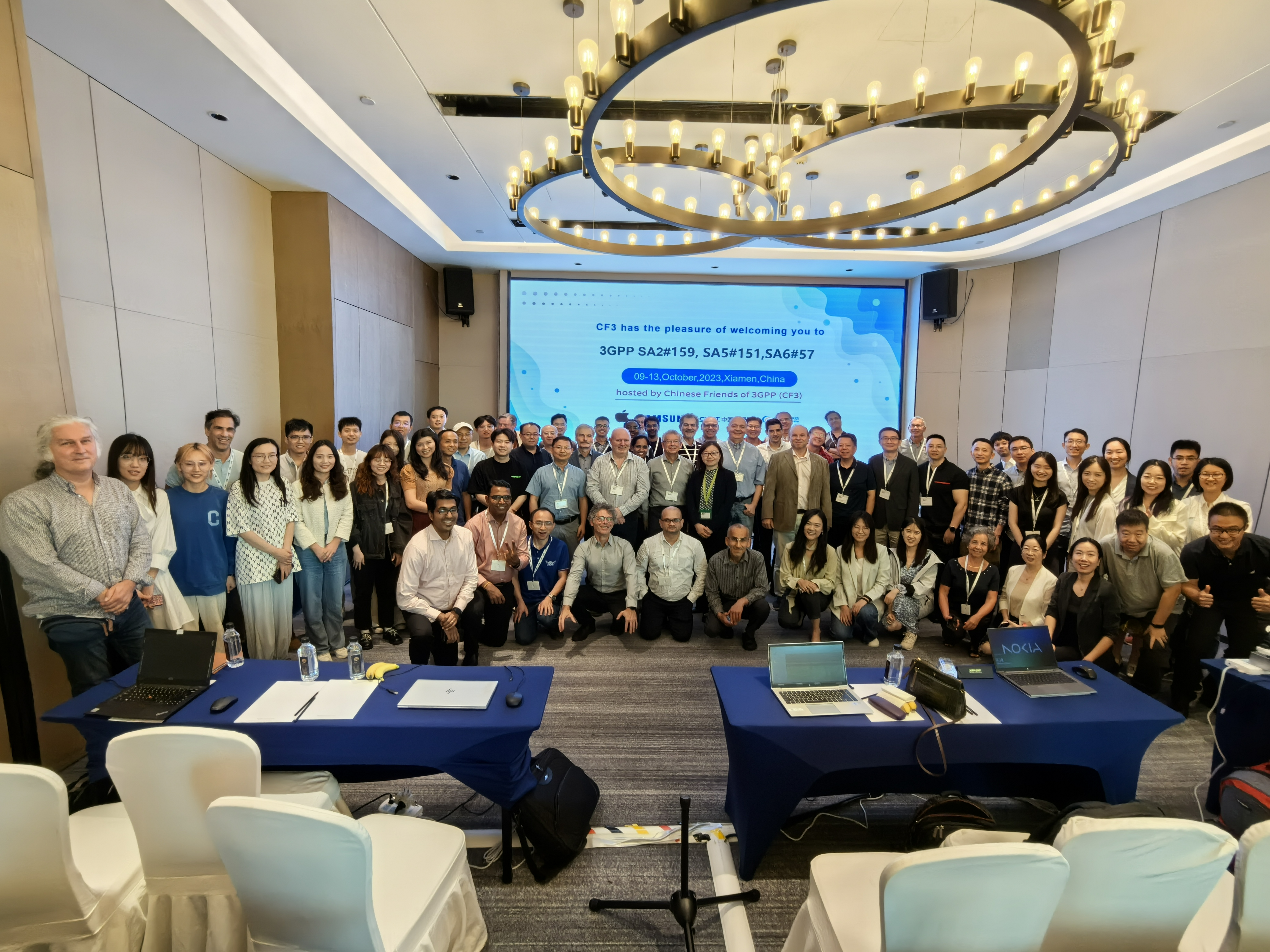 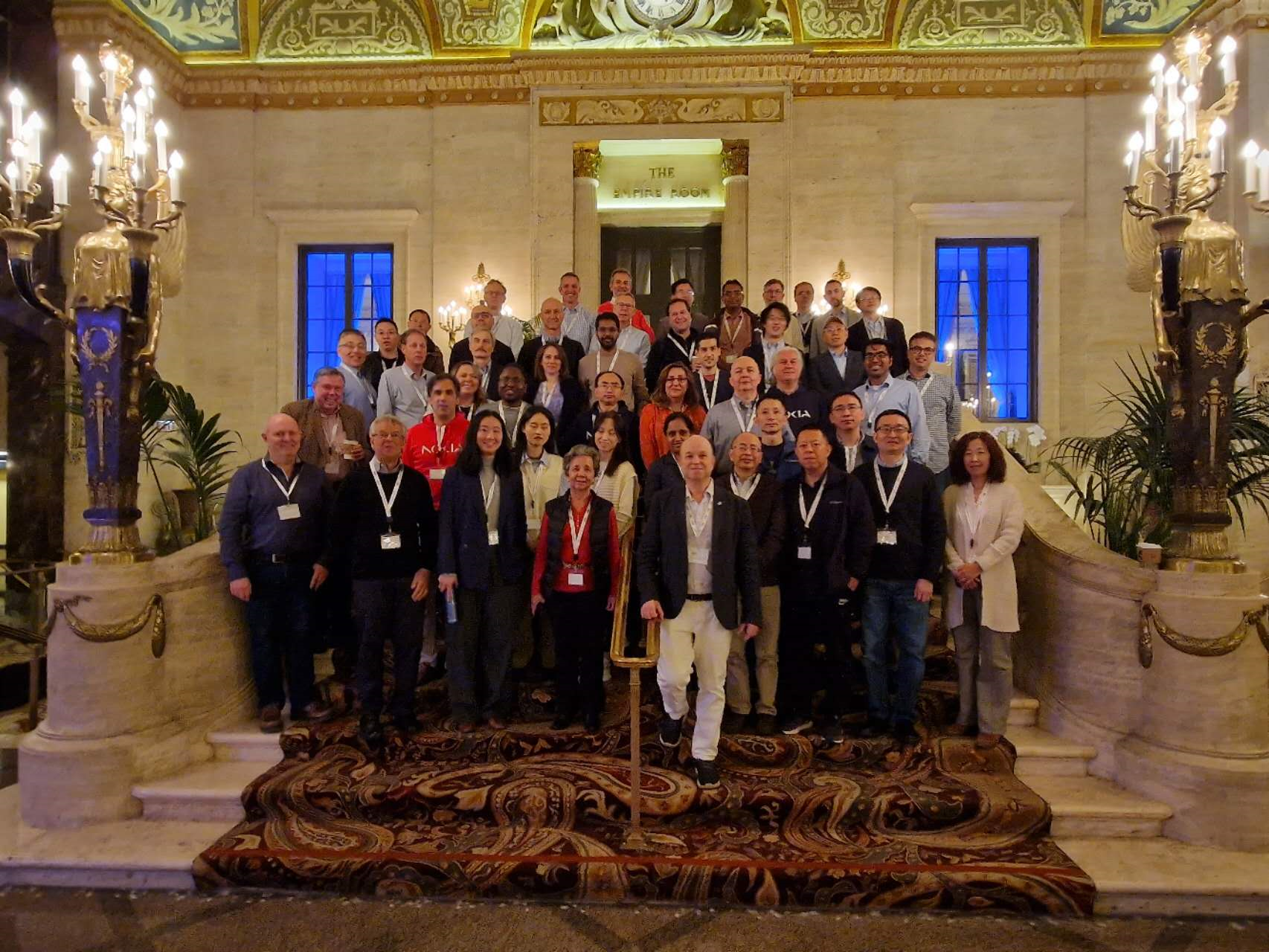 Thank you!
2024 meeting calendar
List of SA5 CR pack to SA#102
SP-231451	Rel-16 CRs on Enhancement of performance assurance for 5G networks including network slicingSP-231452	Rel-17 CRs on Discovery of management services in 5GSP-231453	Rel-18 CRs on Management of Trace/MDT phase 2SP-231454	Rel-18 CRs on Charging aspects of 5GSATSP-231455	Rel-18 Crs on Charging Aspects for SMF and MB-SMF to Support 5G Multicast-broadcast ServicesSP-231456	Rel-18 Crs on Charging Aspects of 5WWC phase 2SP-231457	Rel-17 CRs on Additional NRM featuresSP-231458	Rel-18 CRs on Additional NRM features phase 2SP-231459	Rel-18 CRs on AI/ML managementSP-231460	Rel-18 CRs on Charging Aspects of B2BSP-231461	Rel-18 CRs on Charging for roaming and additional actor using CHF to CHF interfaceSP-231462	Rel-18 CRs on NEF Charging enhancement to support AI/ML in 5GSSP-231463	Rel-18 CRs on on charging aspects of Satellite Backhaul in 5GSSP-231464	Rel-17 CRs on Edge Computing ManagementSP-231465	Rel-18 CRs on Enhancements of EE for 5G Phase 2SP-231466	Rel-18 CRs on Enhanced Edge Computing ManagementSP-231467	Rel-17 CRs on Enhancements of Management Data Analytics ServiceSP-231468	Rel-17 CRs on Enhancements of Management Data Analytics Service Phase 2SP-231469	Rel-18 CRs on Network slice provisioning enhancementSP-231470	Rel-18 CRs on Charging Aspects for Enhanced Support of Non-Public NetworksSP-231471	Rel-17 Crs on Enhancements of 5G performance measurements and KPIsSP-231472	Rel-18 CRs on Service based management architectureSP-231473	Rel-18 Crs on Charging Aspects of IMS Data ChannelSP-231474	Rel-17 CRs on Intent driven management service for mobile networkSP-231475	Rel-18 CRs on Intent driven management service for mobile network phase 2 batch 1SP-231476	Rel-18 CRs on Intent driven management service for mobile network phase 2 batch 2SP-231477	Rel-18 CRs on Management Aspects of 5G Network Sharing Phase2SP-231478	Rel-18 CRs on Management Aspects related to NWDAF
SP-231479	"Rel-18 CRs on Management of cloud-native Virtualized Network Functions"SP-231480	Rel-18 CRs on Charging Aspects of Network Slicing Phase 2SP-231481	"Rel-18 CRs on 	Network slicing provisioning rules"SP-231482	Rel-18 CRs on Management of non-public networks phase 2SP-231483	Rel-18 CRs on Management Aspects of NTNSP-231484	Rel-18 CRs on 5G performance measurements and KPIs phase 3SP-231485	Rel-18 CRs on Self-Configuration of RAN Network EntitiesSP-231486	Rel-15 CRs on TEISP-231487	Rel-16 Crs on TEI batch 1SP-231488	Rel-16 Crs on TEI batch 2SP-231489	Rel-16 Crs on TEI batch 3SP-231490	Rel-17 CRs on TEI batch 1SP-231491	Rel-17 CRs on TEI batch 2SP-231492	Rel-17 CRs on TEI batch 3SP-231493	Rel-17 CRs on TEI batch 4SP-231494	Rel-18 CRs on TEI batch 1SP-231495	Rel-18 CRs on TEI batch 2SP-231496	Rel-16 CRs on Trace Management in the context of Services Based Management ArchitectureSP-231497	Rel-18 Crs on Charging Aspects of TSNSP-231498	Rel-18 CRs on Management Aspects of URLLC
64
List of SA5 CR pack to SA#102
List of OAM CRs:
SP-231451	Rel-16 CRs on Enhancement of performance assurance for 5G networks including network slicingSP-231496	Rel-16 CRs on Trace Management in the context of Services Based Management Architecture
SP-231452	Rel-17 CRs on Discovery of management services in 5GSP-231457	Rel-17 CRs on Additional NRM featuresSP-231464	Rel-17 CRs on Edge Computing Management
SP-231467	Rel-17 CRs on Enhancements of Management Data Analytics ServiceSP-231468	Rel-17 CRs on Enhancements of Management Data Analytics Service Phase 2SP-231471	Rel-17 Crs on Enhancements of 5G performance measurements and KPIs
SP-231474	Rel-17 CRs on Intent driven management service for mobile network

SP-231479	Rel-18 CRs on Management of cloud-native Virtualized Network FunctionsSP-231481	Rel-18 CRs on Network slicing provisioning rulesSP-231482	Rel-18 CRs on Management of non-public networks phase 2SP-231483	Rel-18 CRs on Management Aspects of NTNSP-231484	Rel-18 CRs on 5G performance measurements and KPIs phase 3SP-231485	Rel-18 CRs on Self-Configuration of RAN Network EntitiesSP-231498	Rel-18 CRs on Management Aspects of URLLC
SP-231453	Rel-18 CRs on Management of Trace/MDT phase 2SP-231458	Rel-18 CRs on Additional NRM features phase 2SP-231459	Rel-18 CRs on AI/ML managementSP-231465	Rel-18 CRs on Enhancements of EE for 5G Phase 2SP-231466	Rel-18 CRs on Enhanced Edge Computing ManagementSP-231469	Rel-18 CRs on Network slice provisioning enhancementSP-231472	Rel-18 CRs on Service based management architectureSP-231475	Rel-18 CRs on Intent driven management service for mobile network phase 2 batch 1SP-231476	Rel-18 CRs on Intent driven management service for mobile network phase 2 batch 2SP-231477	Rel-18 CRs on Management Aspects of 5G Network Sharing Phase2SP-231478	Rel-18 CRs on Management Aspects related to NWDAF
List of TEI CRs (OAM & CH): 
SP-231486	Rel-15 CRs on TEISP-231487	Rel-16 Crs on TEI batch 1SP-231488	Rel-16 Crs on TEI batch 2SP-231489	Rel-16 Crs on TEI batch 3SP-231490	Rel-17 CRs on TEI batch 1SP-231491	Rel-17 CRs on TEI batch 2SP-231492	Rel-17 CRs on TEI batch 3SP-231493	Rel-17 CRs on TEI batch 4SP-231494	Rel-18 CRs on TEI batch 1SP-231495	Rel-18 CRs on TEI batch 2
List of CH CRs:

SP-231454	Rel-18 CRs on Charging aspects of 5GSATSP-231455	Rel-18 Crs on Charging Aspects for SMF and MB-SMF to Support 5G Multicast-broadcast ServicesSP-231456	Rel-18 Crs on Charging Aspects of 5WWC phase 2SP-231460	Rel-18 CRs on Charging Aspects of B2BSP-231461	Rel-18 CRs on Charging for roaming and additional actor using CHF to CHF interfaceSP-231462	Rel-18 CRs on NEF Charging enhancement to support AI/ML in 5GSSP-231463	Rel-18 CRs on on charging aspects of Satellite Backhaul in 5GSSP-231470	Rel-18 CRs on Charging Aspects for Enhanced Support of Non-Public NetworksSP-231473	Rel-18 Crs on Charging Aspects of IMS Data Channel
SP-231480	Rel-18 CRs on Charging Aspects of Network Slicing Phase 2SP-231497	Rel-18 Crs on Charging Aspects of TSN
65